Контроль и аудит долгосрочных активов.
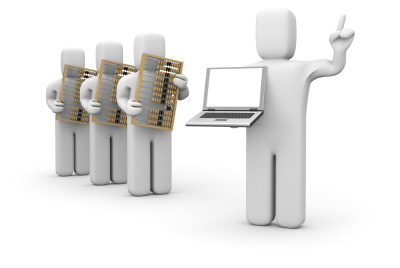 Понятие долгосрочных активов.
Долгосрочные активы – это активы, представляющие собой инвестирование на более длительный срок, и не могут быть быстро конвертированы в наличные средства. Этот вид активов компании держат, как правило, в течение года или дольше.
Примерами долгосрочных активов могут быть земельные участки, недвижимость, инвестиции в другие компании, оборудование и станки. 
Нематериальные активы, такие как бренды, товарные марки, интеллектуальная собственность или деловая репутация, относятся к классу долгосрочных активов.
Расходы на каждый долгосрочный актив обычно распределяют на количество лет, в течение которых он будет использоваться, вместо того, чтобы ставить на баланс в тот год, когда он был приобретен.
Цель и задачи .
Цель аудита основных средств – составить обоснованное мнение о достоверности и полноте информации об основных средствах, отраженной в финансовой отчетности проверяемой организации и пояснениях к ней.
Цель аудита нематериальных активов – составить обоснованное мнение о достоверности и полноте информации о них, отраженной в финансовой отчетности проверяемой организации.
В ходе аудиторской проверки основных средств и нематериальных активов, если планом аудита не предусмотрено иное, аудиторы могут рассмотреть и связанные с ними области учета и статьи отчетности.
Для достижения цели аудитору необходимо:
оценить систему внутреннего контроля организации-клиента;
определить методы проверки;
разработать программу аудиторских процедур по существу.
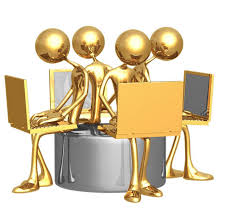 Этапы проведения проверки.
Аудит основных средств, как и аудит нематериальных активов, может быть выполнен в несколько этапов, включая:
определение цели и задач аудиторской проверки;
планирование и разработка рабочей программы аудита;
составление аудиторского отчета (письменной информации руководству аудируемого лица);
разработку рекомендаций и предложений по оптимизации учета.
План и программа проверки.
При планировании аудита прежде всего составляется рабочая программа, в которой содержатся юридическая и экономическая характеристики организации, перечень источников аудиторских доказательств, тесты системы внутреннего контроля и аудиторские процедуры.
В программу аудита целесообразно включить следующие контрольные процедуры:
проверку соблюдения условий для отнесения имущества к основным средствам и к нематериальным активам;
оценку сохранности и проверку наличия (инвентаризация или ее результаты);
проверку документального оформления;
проверку правильности формирования первоначальной (восстановительной) стоимости;
проверку обоснованности и размера начисления амортизации в бухгалтерском и налоговом учете;
проверку операций с основными средствами в рамках заключенных договоров лизинга;
анализ и обобщения результатов аудита.
Аудит основных средств.
Для проверки операции по приобретению основных средств аудитору необходимо изучить оборотные ведомости по счетам подраздела 2400 «Основные средства», где наглядно отражаются операции по приобретению и выбытию объектов основных средств. 
На некоторых предприятиях могут вести только инвентарные карточки. 
Обязательным условием при организации аналитического учета основных средств (в ведомости или карточках) является полнота характеристики объектов: наименование, инвентарный номер, местонахождение (адрес), дата приобретения, описание технического состояния, первона­ чальная стоимость, сумма накопленной амортизации, норма амортизационных отчислений и ежегодная сумма амортизации, дата и причины консервации, перевода объектов в запас и другие изменения в процессе эксплуатации. 
При небольшом объеме этих операций целесообразно провести сплошную проверку документов и сопоставлять их данные с бухгалтерскими записями
Для осуществления своей деятельности хозяйствующие субъекты должны создавать материально­техническую базу. Основу материально­технической базы составляют основные средства. 
Согласно стандарту бухгалтерского учета 6«Учет основных средств» к основным средствам относят материальные активы, действующие в течение длительного периода времени (более одного года), как в сфере материального, так и в непроизводственной сфере. 
В частности ­ это земля, здания и сооружения, машины и оборудование, транспортные средства, прочие виды основных средств в соответствии с их классификацией, незавершенное строительство.
 Отличительными особенностями основных средств являются:
 а) их многократное участие в хозяйственной деятельности; 
б) сохранение натурально­вещественной формы; 
в) перенесение своей стоимости частями, постепенно на готовую продукцию (работы, услуги) в течение срока службы
Задачами аудита основных средств являются: 
­ ознакомление с учетной политикой субъекта и выписка из нее следующих моментов: 
как оцениваются основные средства; 
кто и как устанавливает срок службы и ликвидационную стоимость объектов основных средств; 
за кем закрепляется материальная ответственность и какова периодичность составления отчета и проведения инвентаризации; каковы методы амортизации по конкретным группам основных средств;
 ­ по балансу устанавливаются правильность и тождественность остатков основных средств на начало и конец года, сверяются с данными аналитического учета, Главной книги и соответствующих регистров; 
­ проверяется своевременность и полнота записи в инвентарных карточках, отражение достоверной характеристики основных средств в них (первоначальная стоимость, накопленная и ежемесячная амортизация, срок службы, ликвидационная стоимость). Также, отмечаются ли ремонт, простои в работе основных средств, перевод в запас, на консервацию и т.п.
Информационная база аудита основных средств включает:
 акт приемки­передачи (перемещения основных средств (форма № ОС­1); 
акт приемки­передачи отремонтированных, реконструированных и модернизированных объектов (форма № ОС­2); 
акт на списание основных средств (форма № ОС­3);
 акт на списание автотранспортных средств (форма № ОС­4);
 акт технического осмотра зданий и сооружений; 
инвентарную карточку учета основных средств (форма № ОС­6); опись инвентарных карточек по учету основных средств (форма № ОС­10);
 карточку учета движения основных средств (форма № ОС­12); 
карточку учета арендованных (долгосрочно арендованных) основных средств (форма № ОС­12а); 
инвентарный список основных средств (форма № ОС­13);
 журнал­ордер № 12 (при ручном ведении учета) или машинограммы (при компьютеризации).
В ходе аудиторской проверки аудитор обращает внимание на следующие моменты:
 ­ правильность отнесения объектов основных средств в данную категорию, наличие на приходных документах визы руководителя (приказ) на ввод объекта в эксплуатацию в качестве основных средств; 
­ определение принадлежности основных средств к одной из сфер деятельности (производственная или социальная). От этого зависит метод и норма амортизации, источник ее возмещения. К примеру, амортизация основных средств производственной сферы относится в себестоимость продукции в бухгалтерском учете, на вычеты ­ в целях налогообложения. Источником возмещения амортизации объектов основных средств социальной сферы (если она не является основным видом деятельности) является доход субъекта после уплаты налогов и обязательных платежей;
­ устанавливает, действительно ли основные средства находятся в рабочем состоянии, не было ли простоя в их работе не только по причине неисправности, а из­за приостановки хозяйственной деятельности. В периоды, когда у субъекта отсутствовала деятельность (справка руководства субъекта в адрес Налогового комитета или отсутствие деятельности подтверждается данными бухгалтерии), амортизация основных средств не начисляется;
 ­ закреплены ли объекты основных средств за материально­ответственными лицами, и в какой периодичности составляется отчет;
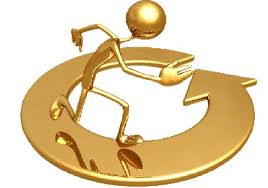 ­ когда проведена последняя инвентаризация основных средств и каков ее результат; 
­ правильность оприходования основных средств. Хозяйствующие субъекты в дополнение к стандарту бухгалтерского учета  «Учет основных средств» в своей учетной политике могут определить стоимостные критерии оценки основных средств, поэтому аудитор должен оценить сами критерии и их соблюдение бухгалтерской службой. Обращает особое внимание на формирование первоначальной стоимости основных средств, которая складывается из стоимости и расходов на приобретение, а также расходов, связанных с приведением данного объекта в рабочее состояние и другие специфические расходы (налоги и сборы, процент за кредит и др.). При оприходовании основных средств, бывших в употреблении, необходимо довести их стоимость до первоначальной.
­ не завышена ли первоначальная (оценочная) стоимость основных средств, внесенных учредителями виде взносов в уставный капитал субъекта. Данное обстоятельство не только определяет долю учредителя, но и достоверность пополнения уставного капитала, что остро сказывается в момент ликвидации (разделения собственности) субъекта, взыскании государством задолженности в бюджет принудительными мерами (описание имущества);
 ­ проверяется состояние учета арендованных основных средств (договор на аренду, расчет арендной платы, порядок и соблюдение сроков расчета). Особо аудитором проверяются: 
­ причины ликвидации основных средств (полный износ, стихийное бедствие, аварийные ситуации и др.), которые должны быть подтверждены документально (справки и заключения уполномоченных органов);
 ­ полноту оприходования запасных частей, лома, отходов, строительных материалов, дров и других материалов в момент ликвидации основных средств; 
­ способы утилизации и уничтожения отходов, подтверждение комиссией факта уничтожения путем сожжения, зарытия в землю, боя и т.д.;
 ­ бухгалтерские записи на ликвидацию основных средств.
Возможные характерные ошибки, которые могут быть обнаружены аудиторами в ходе проверки учета, движения и начисления износа основных средств. В силу разных обстоятельств работниками учетного аппарата предприятия могут быть допущены случаи:
неоприходования основных средств;
наличия основных средств, незакрепленных за материально-ответственными лицами и отсутствия договоров материальной ответственности;
неправильного оформления хозяйственных операций при реализации договора купли-продажи по приобретению или продаже основных средств;
отсутствия распорядительного документа (приказа) по внутреннему перемещению основных средств (передача их другим МО);
искажения в оформлении доверенности и накладной при получении и передачи основных средств;
отсутствие материальной ответственности в отношении арендованных и основных средств;
искажения информации о наличии основных средств по данным Главной книги данных об остатках по данным инвентарных карточек, что часто приводит к неправильному начислению амортизации;
отсутствия пересчета по курсу иностранной валюты по отношению к основным средствам приобретенным за иностранную валюту;
не всегда списывается полученный убыток при безвозмездной передаче основных средств;
не систематическое начисление износа основных средств (например, раз в месяц);
продолжение начисления износа по объектам с истекшим сроком нормативной эксплуатации;
неправомерное применение ускоренной амортизации и др
Аудит нематериальных активов.
Нематериальные (неосязаемые) активы – активы, не имеющие физической натуральной формы, но наделенные «неосязаемой ценностью» и в силу этого приносящие субъекту дополнительный доход в течение длительного времени или постоянно. 
Кроме того, нематериальные активы должны обладать способностью отчуждения. 
К нематериальным активам относят: товарные знаки (знаки обслуживания), зарегистрированные места происхождения товаров, цену фирмы (гудвилл), «ноу­хау», патенты и промышленные образцы, лицензии, интелектуальную собственность, организационные расходы, права на пользование природными ресурсами, права на использование производственной информацией, программное обеспечение ЭВМ и другие.
 По мере развития рыночной экономики значение и доля нематериальных активов в имуществе субъектов будет увеличиваться, что обусловлено совершенствованием техники и технологий, распространением информации, развитием экономических отношений.
Задачами аудита нематериальных активов являются: 
правильность классификации нематериальных активов по их видам; 
проверка фактического наличия (инвентаризация) нематериальных активов; 
проверка реальности оценки нематериальных активов; 
установление разумности определения срока полезной службы;
 обследование и анализ первичных документов по движению нематериальных активов, критериев их соответствия к данной группе активов, причин и обоснования их выбытия; 
проверка правильности начисления амортизации нематериальных активов; 
проверка состояния и своевременности ведения регистров бухгалтерского учета; 
проверка достоверности отражения нематериальных активов в балансе, соответствия их остатков с данными регистров бухгалтерского учета и Главной книги.
Информационная база аудита нематериальных активов включает:
 учетную политику предприятия; бухгалтерский баланс;
 Главную книгу; 
журнал­ордер № 12; 
инвентарную карточку учета нематериальных активов (ф.№ НОК­2 – при ручном ведении учета) или машинограммы (при компьютеризации); 
акт приемки­передачи нематериальных активов (ф. № НОК­1); 
техническую документацию; 
документы, подтверждающие имущественные права субъекта; 
инвентаризационную опись; 
расчет начисления амортизации нематериальных активов; 
ведомость начисления амортизации нематериальных активов
Инвентаризация нематериальных активов проводится в общеустановленном порядке и затрагивает следующие основные моменты: 
определение фактического наличия нематериальных активов, принадлежащих предприятию на правах собственности; 
проверка правильности и своевременности отражения их в балансе; 
установление точности начисления износа нематериальных активов; 
выявление морально устаревших нематериальных активов. 

При инвентаризации нематериальных активов необходимо установить наличие документов, подтверждающих существование самого объекта, и права предприятия на его использование. К ним относятся документы, описывающие объект нематериальных активов или порядок его использования, а также документы, подтверждающие имущественные права предприятия.
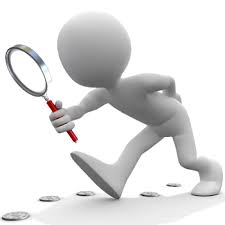 Аудит наличия и движения НА.
Аудит наличия и движения нематериальных активов проводится с целью установления законности произведенных операций, правильности приобретения, поступления, выбытия, списания и начисления амортизации нематериальных активов. 
При проверке движения нематериальных активов выясняют: 
оформляют ли актом приемки­передачи нематериальных активов поступление и выбытие нематериальных активов, в котором должно указываться точное наименование вида нематериальных активов, дата его передачи предприятию (дата создания на предприятии), характеристика объекта, его первоначальная стоимость, норма амортизации и другие необходимые данные;
 составляется ли акт приемки­передачи на каждый объект нематериальных активов, при этом допускается составление общего акта, оформляющего приемку нескольких однотипных нематериальных активов; 
своевременно ли передаются в бухгалтерию акты приемки­передачи после его оформления с приложенной документацией, описывающей сам объект нематериальных активов или порядок его использования, или документы, подтверждающие те или иные имущественные права предприятия, относящиеся к данному объекту ведется ли аналитический учет по всем видам нематериальных активов в «Инвентарных карточках учета нематериальных активов»;
открывается ли инвентарная карточка в бухгалтерии на каждый отдельный объект нематериальных активов; группируются ли инвентарные карточки в «Ведомости учета нематериальных активов», в которой должны быть указаны: наименование нематериальных активов, остатки на начало и конец месяца, движение за месяц; 
источники приобретения нематериальных активов (покупка, объединение предприятий, обмен и т.д.);
 причины выбытия нематериальных активов (реализация, безвозмездная передача, дарение и т.д.);
 случаи списания нематериальных активов с баланса в связи с полным моральным износом и потерей способности приносить аудируемому субъекту ожидаемый доход; 
правильность отражения на корреспондирующих счетах наличие и движение нематериальных активов; 
тождественность остатков по данной статье в балансе с данными учетных  регистров и Главной книги.
Типичные ошибки:
- оприходование НМА не по цене их приобретения;
- неправильное определение срока эксплуатации;
- начисление амортизации производится 1 раз в квартал;
- отсутствие документов, подтверждающих отнесение объектов учета к НМА;
- неправомерное увеличение стоимости НМА за счет текущих затрат.
Спасибо за внимание!
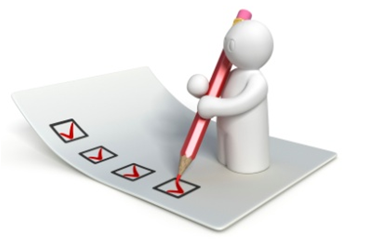